Data Intermediary Organizational Rapid Self-Assessment ToolJake CowanFebruary 21, 2019
[Speaker Notes: This tool was developed for data intermediaries to use as an organizational assessment. It is designed to be completed rapidly, with a focus on select elements of an organization’s data intermediary work. The tool covers six areas of business practice that are important to assess and monitor regularly, as identified by data intermediary organizations in the National Neighborhood Indicators Partnership.
It is not a comprehensive tool that is inclusive of all important elements of business practices, but there are many other tools available to meet the demand for a comprehensive assessment.]
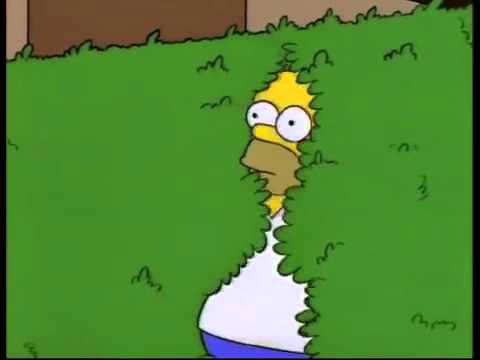 Why this tool?
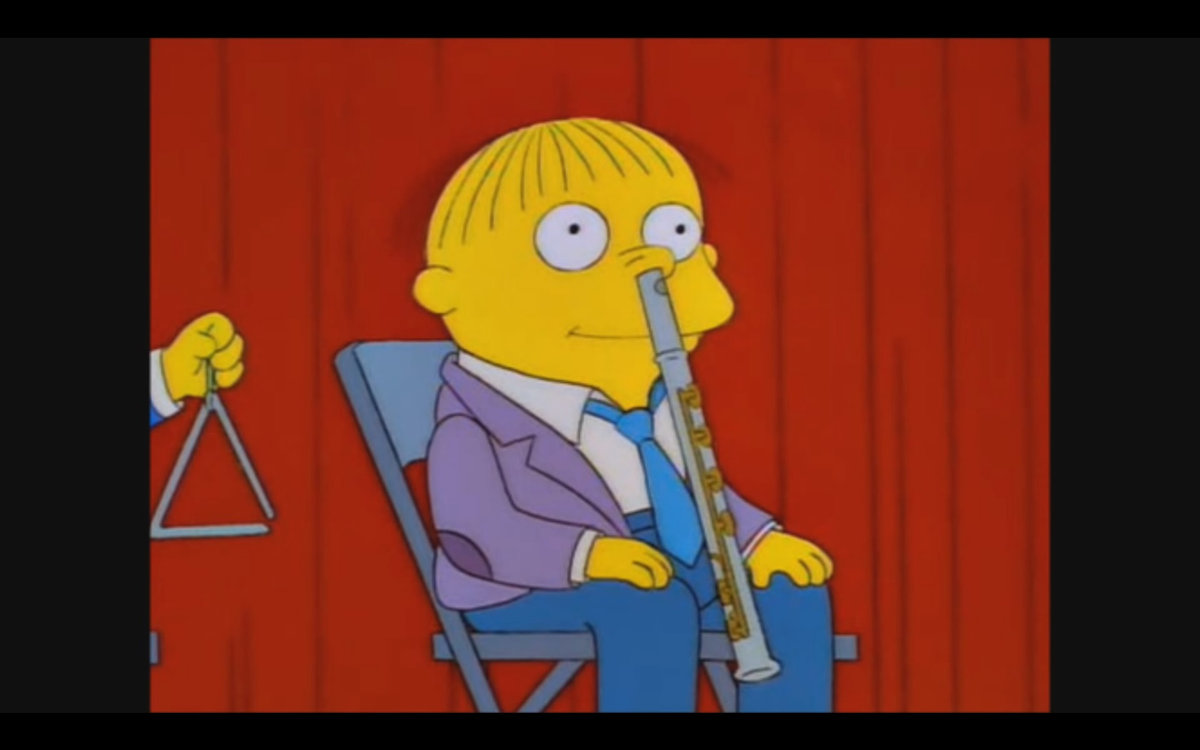 [Speaker Notes: The goal of this tool is to provide something that data intermediaries can use to take a quick step back from day-to-day work, assess the organization, identify promising practices to celebrate and promote, and identify challenges and sticking points.]
Uses for the tool
[Speaker Notes: It can be completed as a data intermediary staff team, which creates an opportunity to develop a common understanding about organizational operations and strategic direction. It can also be used by any individual staff member, who should report out on their findings to the rest of their team. 
Findings from the assessment can inform both immediate and long-term decisionmaking about organizational operations. 
Findings can also be used in more formal ways. For example, the assessment can be completed at two points in time (such as annually) and results compared over the two assessments. Or this tool can be completed as a precursor to a more comprehensive assessment process.]
Contract and Project Management
Sustainability
Communications and Engagement
Continuous Improvement
Staffing
Governance
[Speaker Notes: Contract and Project Management
Sustainability
Communications and Engagement
Continuous Improvement
Staffing
Governance]
What are our strengths in this area?What improvements can we make?What are our next steps/action items?
[Speaker Notes: To use this tool, consider using these basic guiding questions when reviewing your responses:
What are our strengths in this area? 
What improvements can we make?
What are our next steps/action items?]
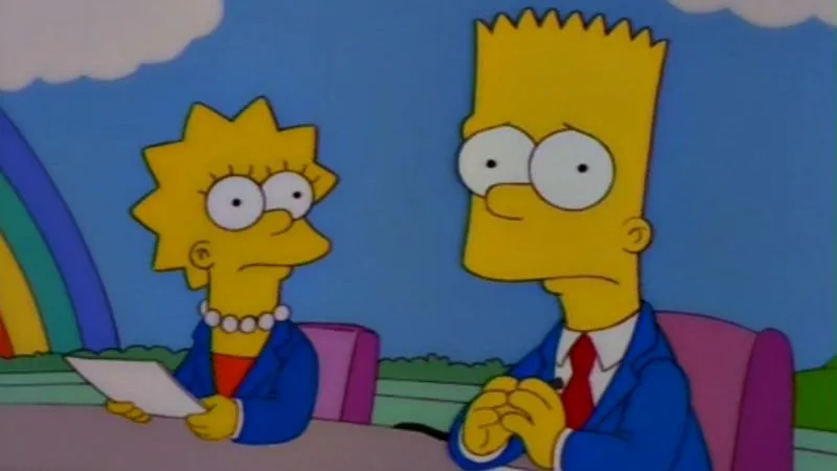 Contract and Project Management
[Speaker Notes: What percent of contracts/grants are fully-executed before starting work?
What percent of contracts/grants are completed within their budget?
What percent of projects use project or task management software? 
Are staff are required to track time spent by project or by task (or both)?]
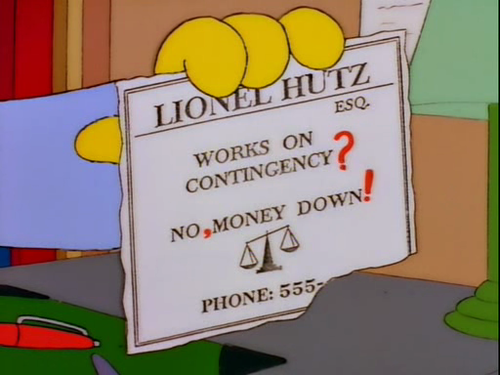 Sustainability
[Speaker Notes: When was the strategic plan for the organization or the data intermediary business unit last revised? 
Is there a defined strategy or methodology for assessing whether to respond to proposals or requests? 
Is there a guideline for limiting spending on proposal development? Is the guidance followed?
Describe Your Client Mix in the past 12 months
How many new clients?
How many returning clients?
Are cash reserves available to cover 3-6 months of payroll and organizational costs?]
Communications
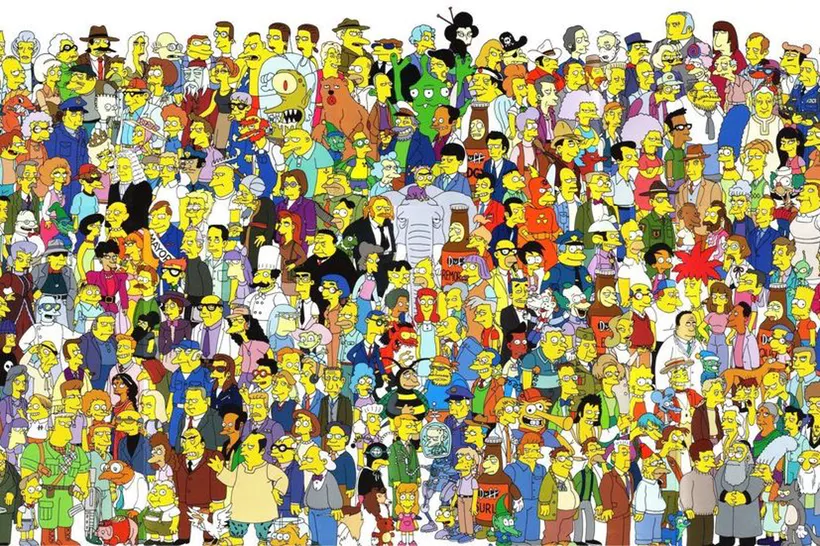 [Speaker Notes: Is there a plan for communications? When was the plan last updated?
Are there established targets or metrics for communications? Is there a plan for monitoring them?
Is there a CRM to manage relationships with stakeholders and funders?]
Continuous Improvement
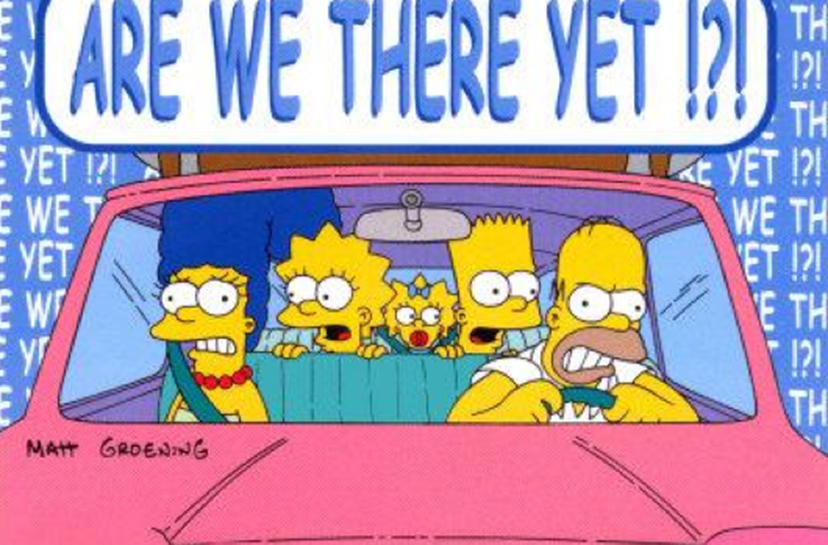 [Speaker Notes: Are there established performance measures for the organization or NNIP business unit?
Are there regular discussions with the team about performance measures? 
Do you reach out to past clients to collect information on the impact of your work?]
Staffing
[Speaker Notes: Do staff have support for professional development?
Does the organization and NNIP unit have guidelines that support staff diversity and inclusion?
Does the organization and NNIP business unit have guidelines on onboarding and offboarding staff?
Is staff turnover, by staff level, reviewed annually?
Does the organization and NNIP unit have a succession plan?]
Governance
[Speaker Notes: Is there an Advisory Board and/or Organizational Board?
How useful is the Advisory Board for fundraising, networking, outreach, and strategic planning?
How useful is the Organizational Board for fundraising, networking, outreach, and strategic planning?]